GAMMA2016
Padova, 2.07.2015
Roberto Menegazzo
GAMMA
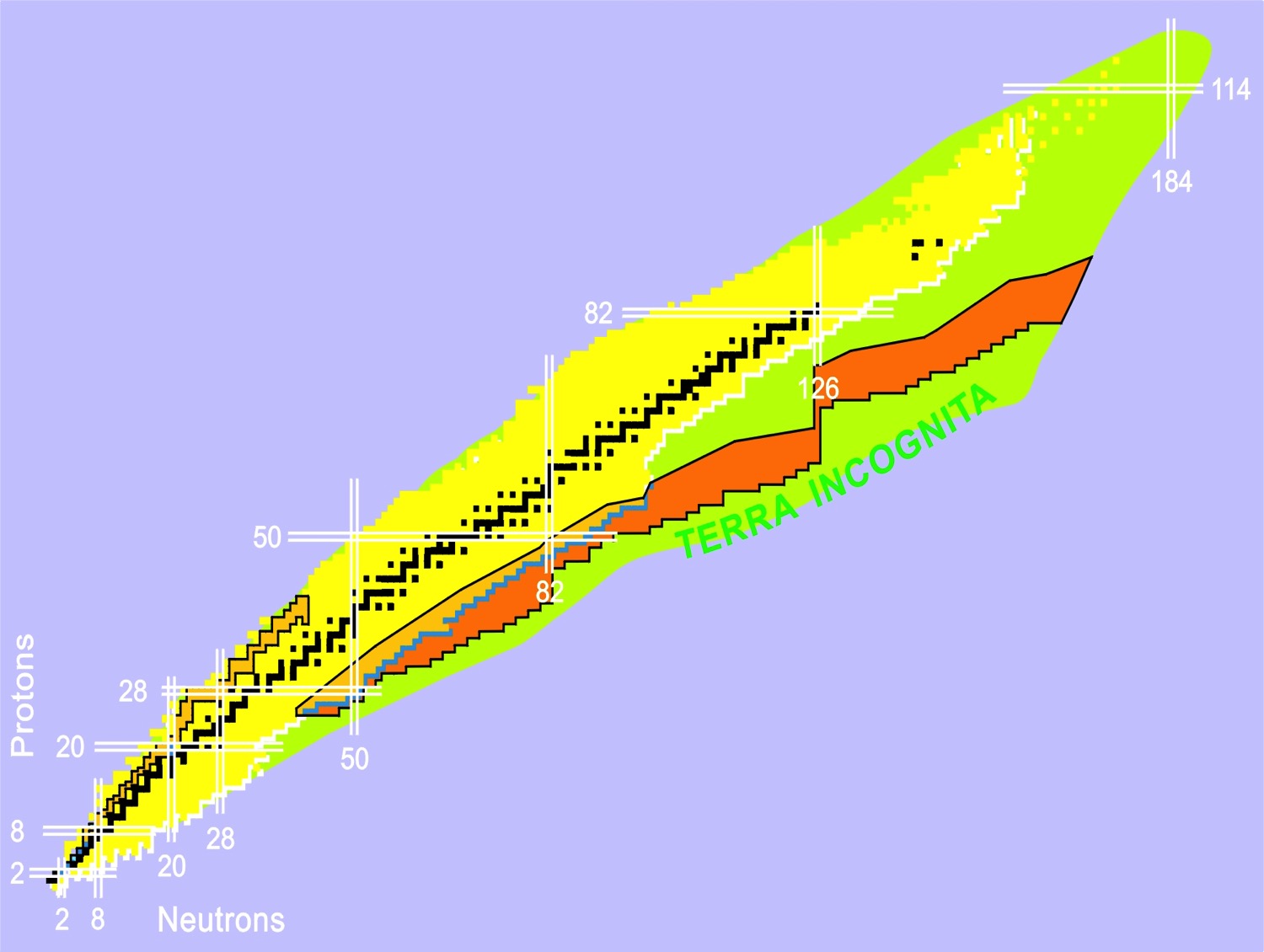 Shape coexistence
Transfermium nuclei
100Sn
48Ni
132+xSn
78Ni
Challenges in Nuclear Structure
Shell structure in nuclei
  Structure of doubly magic nuclei 
  Changes in the (effective) interactions
Proton drip line and N=Z nuclei
  Spectroscopy beyond the drip line
  Proton-neutron pairing
  Isospin symmetry
Nuclear shapes
 Exotic shapes and isomers 
 Coexistence and transitions
Neutron-rich heavy nuclei (N/Z → 2)
 Large neutron skins (rn-rp→ 1fm)
 New coherent excitation modes
 Shell quenching
Nuclei at the neutron drip line (Z→25)
  Very large proton-neutron asymmetries
  Resonant excitation modes
  Neutron Decay
GAMMA - PD
Spettroscopia gamma di alta risoluzione e alta efficienza con array di rivelatori HPGe e rivelatori ancillari per particelle cariche (protoni, alpha) e neutroni
AGATA–D – 2010
CLARA – 2004
GASP – 1992
EUROBALL – 1998
GALILEO – 2014
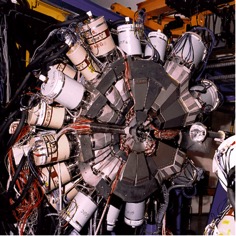 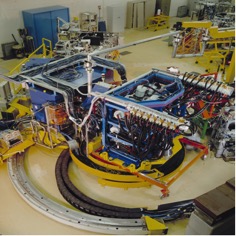 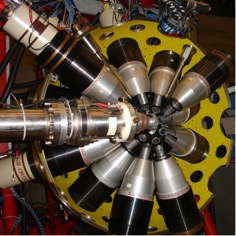 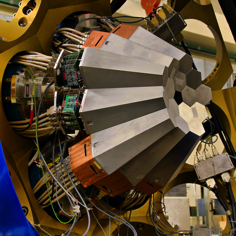 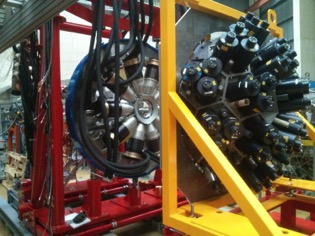 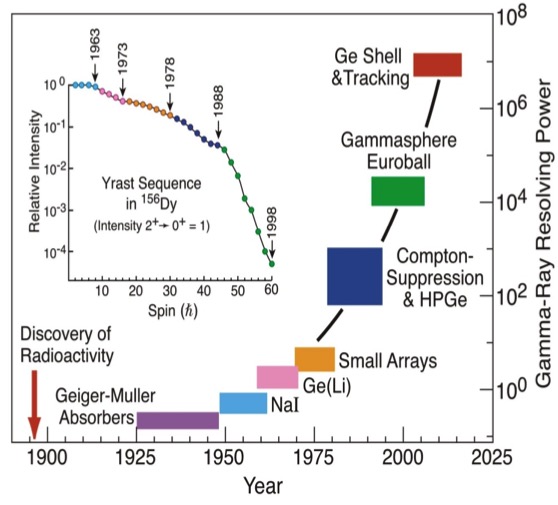 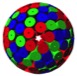 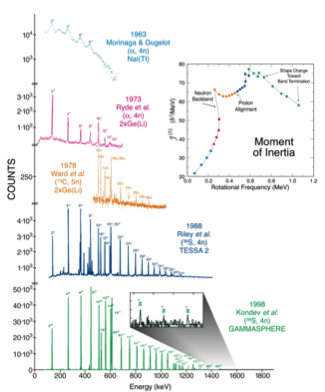 Struttura nucleare in condizioni estreme di momento angolare, energia di eccitazione, isospin
High spin states: highly and superdeformed nuclei, wobbling motion
Deformed nuclei: pear shaped– and tetrahedral shaped–nuclei 
Collectivity and shell model 
Isospin symmetry breaking effects: mirror nuclei
Isospin mixing: N=Z nuclei
Spectroscopy at the drip–line 
Shells stability and evolution in neutron–rich nuclei
Symmetries at the critical point 
Nucleosynthesis
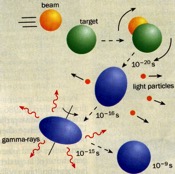 Utilizzo dei fasci disponibili ai Laboratori Nazionali di Legnaro ed esperimenti in laboratori esteri (GSI, GANIL, MSU, RIKEN)
GAMMA - PD 2015
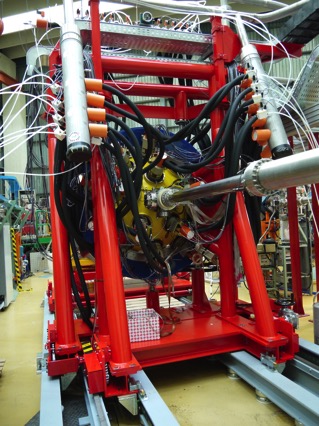 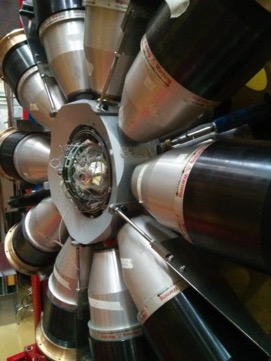 AGATA
Sperimentazione e supporto a GANIL
Installazione e test nuova elettronica → progetto comune

GALILEO
Criostati tripli e schermi AntiCompton → in ritardo
Commissioning apparato e rivelatori ancillari → completato
Inizio sperimentazione → primo turno 10 luglio 2015

EUCLIDES, TRACE e altri rivelatori
Progettazione meccanica → completata
Sviluppo nuova elettronica → completamento produzione
Commissioning plunger → prima metà 2016 

Esperimenti a GANIL, MSU, RIKEN, …
Esperimenti con spokespersons locali → analisi dati in corso
Nuove proposte → molte già approvate
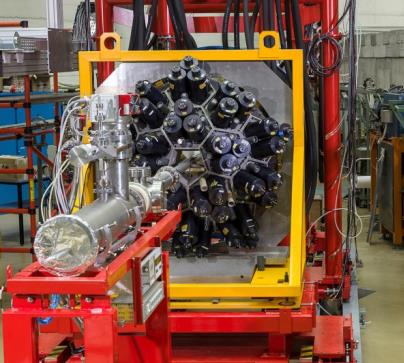 Euclides
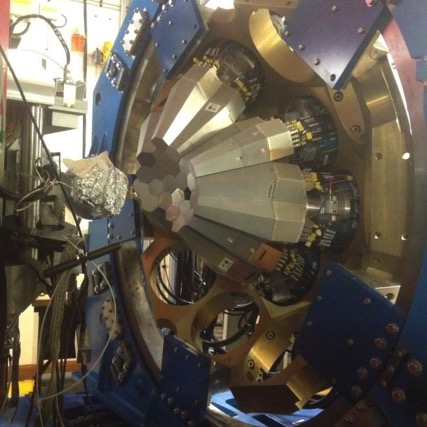 N-Wall
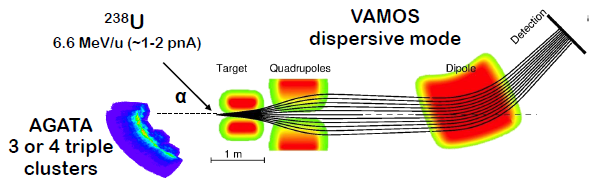 AGATA con 8 ATC (24 capsule) da febbraio 2015
GALILEO 2015
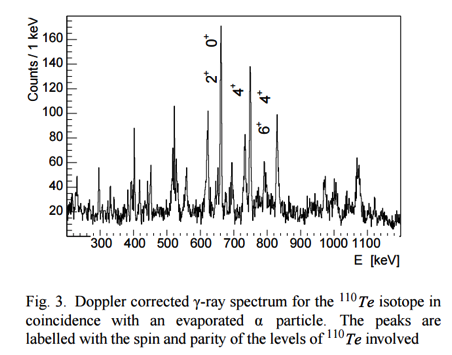 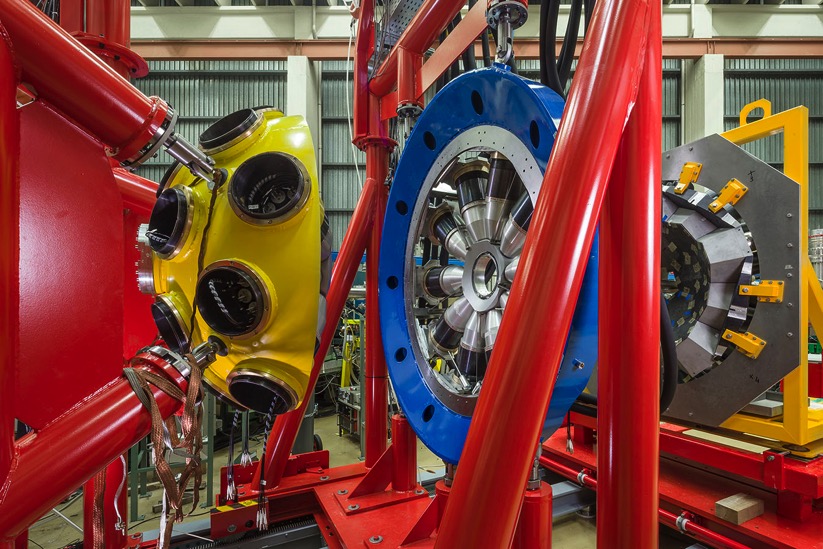 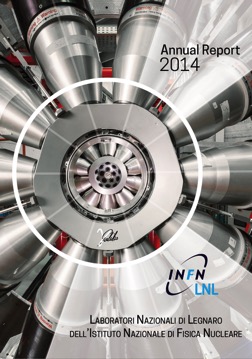 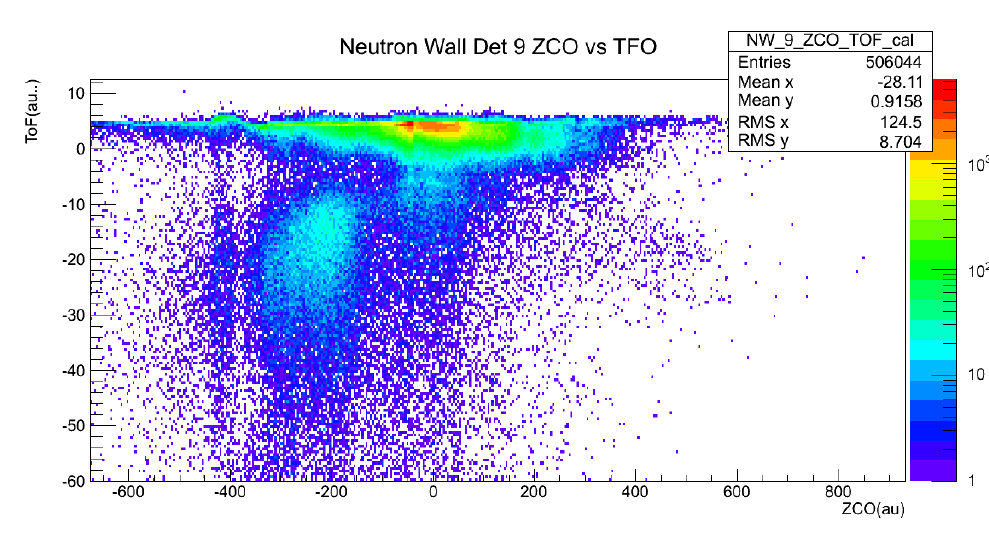 N-Wall
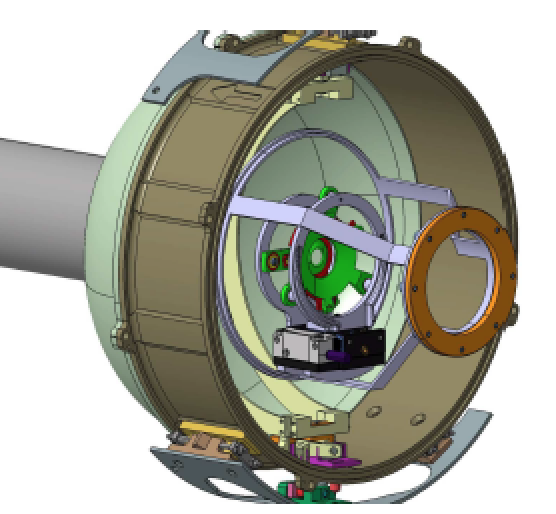 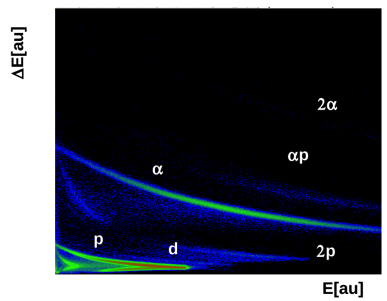 Euclides
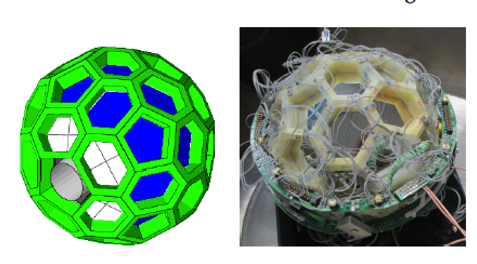 PLUNGER
L'installazione e test di GALILEO con NW ed EUCLIDES è proseguita sino alla prima metà del 2015. Durante la seconda meta del 2015 comincerà la sperimentazione con GALILEO phase 1. All’inizio del 2016 verrà testato il nuovo plunger.
GAMMA - PD 2016
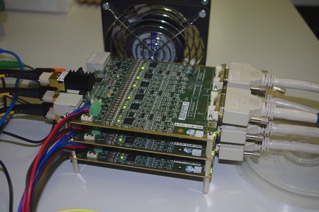 GALILEO
Sperimentazione con Euclides + Neutron Wall (10 proposte presentate al PAC 30.06)
AGATA a GANIL
Sperimentazione e supporto (approvati almeno 5 esperimenti approvati, integrazione nuovi Digituizers e Preprocessing) 
Sviluppo rivelatori GTC + schermi AC
Rivelatori ancillari: EUCLIDES, TRACE, N-Wall, …
Sperimentazione con GALILEO, commissioning e misure con Plunger 
LoI MUGAST per campagna AGATA a GANIL 2017-2018, pool rivelatori SPES dal 2019
Esperimenti presso altri laboratori: MSU, RIKEN, …
Esperimenti approvati e nuove proposte
SPES
R&D su Tape Station for β-decay studies
Digitizer
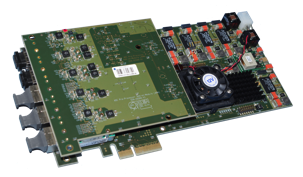 Preprocessing
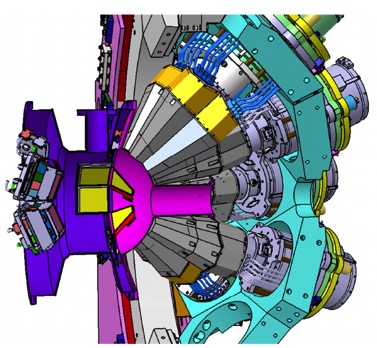 Richieste GAMMA - PD 2016
UT	3 MU Supporto per progetto GTC + AC
OM		2 MU Costruzione supporti per rivelatori ancillari
LOE		2 MU Manutenzione moduli elettronica per GALILEO e rivelatori ancillari
CALC		1 MU Supporto farm di gruppo
GAMMA - PD nel 2016: 8 Ricercatori (7.0 FTE),  3 Tecnologi (2.1 FTE),  1 Tecnico
[Speaker Notes: GALILEO: calcolo (12 k€), prototipo AC (18 k€),  (produzione GTC (> 300 k€)], produzione moduli spare (5 k€), box AC (5 k€) , MCA (8 k€)
EUCLIDES: rivelatori (2x9 k€), cavi (2 k€), meccanica (5 k€)
TRACE: rivelatori (2x10 k€), preamplificatori (20 k€)
AGATA: MoU (criostato 120 k€)
Altro: laboratorio e isotopi (20 k€)

2 misure a Ganil: spokesperson GAMMA, 2x4x7gg (8 k€, ENSAR ?)
1 misura MSU: spokesperson Bentley,1x2x10gg (4 k€)
1 misura Isolde (forse): spokesperson GAMMA, 1x2x7gg (2.5 k€)
1 misura Orsay (forse): spokesperson GAMMA 1x1x10gg (1.5 k€)
Collaborazioni, analisi dati, …: AMB, PAC, Gammapool, AGATA Week, MSU, 4x2x3gg+2x2x3gg+2x1x3gg+2x4x5gg+1x1x10gg (~5+3+1.5+8+3=20 k€)
Contributo conferenze: INPC in Australia e Zakopane, 2x2x10gg (8 k€)
Sperimentazione LNL: 50 MU (150x50=7.5 k€)]
GAMMA - PD
Attività interamente riconducibili all’esperimento GAMMA (non inclusa):
R.Menegazzo e S.Lunardi 4 (PRIN-SPES, termina fine 2015)
[Speaker Notes: In rosso le variazioni rispetto al 2015. Conclusione contratto per Laura Grassi e Diego Barrientos e rimosso dalla lista Roberto Venturelli]